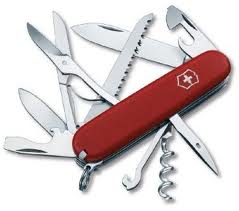 2 Timothy 3:16
La Biblia está adaptada para Hombres
¿Eso Es Útil?
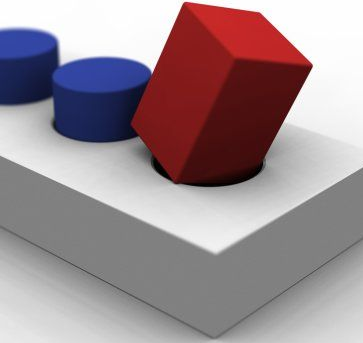 A menudo es torpe utilizar una herramienta
A menudo es más rápido para hacer el trabajo a mano.
Muchas veces parece que la herramienta no va a ser utilizada por personas reales.
Nos deja pensando que la herramienta fue inventada por ineptos.
El autor de la Biblia ¿comprende la naturaleza del hombre?
Los requisitos de la vida
Las demandas de nuestras vidas
Sería poderoso argumento en contra de la inspiración divina, si no fuera asi.
Si su autor entiende a los hombres y la proporcionó para ellos es profunda prueba de su origen divino
Debe ser la Biblia, ya que se adapta al hombre tal como es.
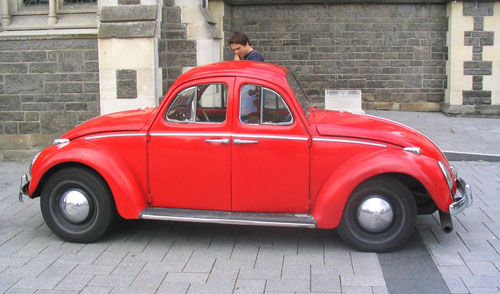 [Speaker Notes: No miracle performed on the book to give it life and power
Man as he is, without miracles to understand

Quit praying for the Lord to give his book power
Or for men to be inspired so as to understand the Bible
Or give grace to men so that they can comprehend.

No one in the book ever did these things]
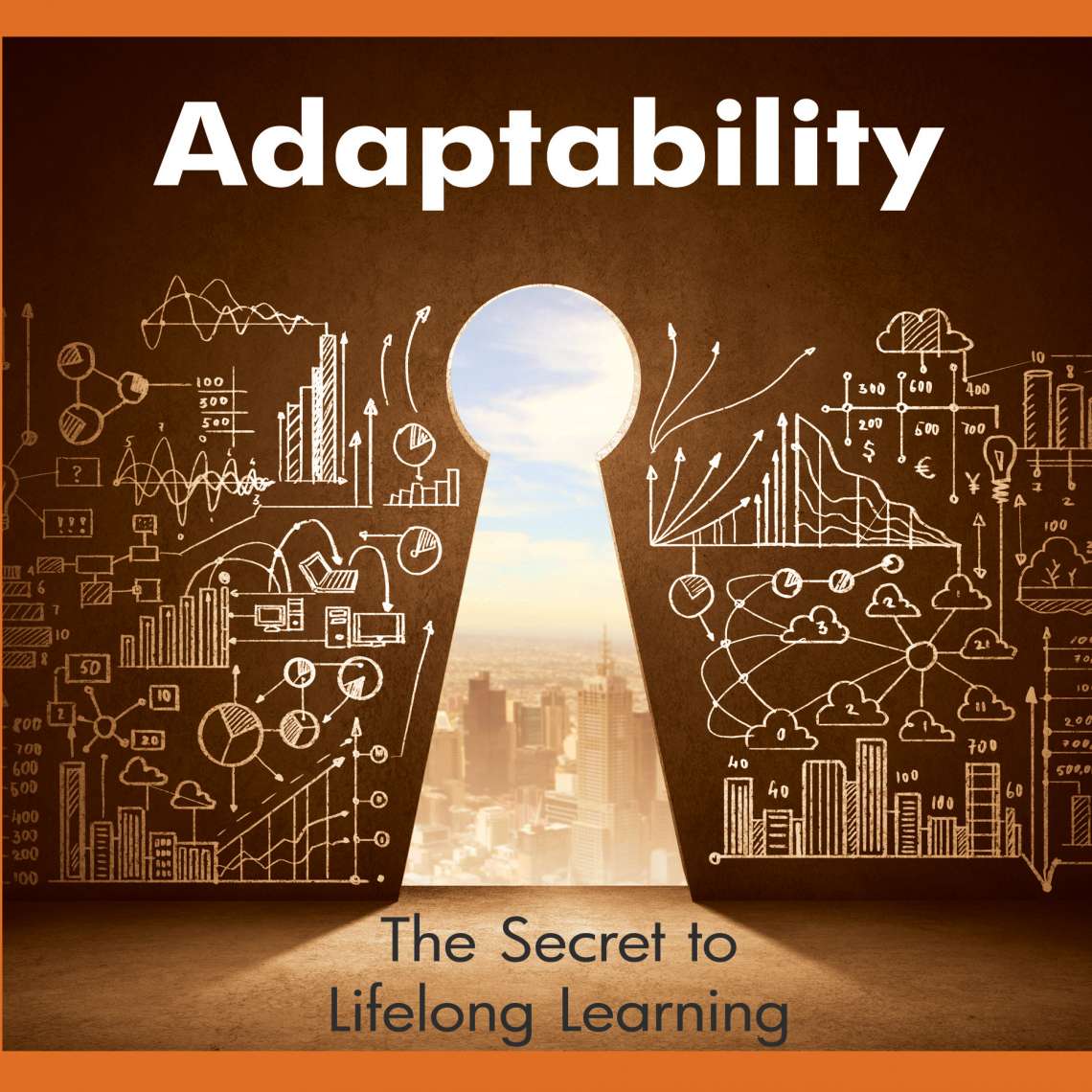 Preguntas
¿Por qué el Señor nos creó?
¿Para qué vino el Señor al mundo?
¿Para que el Señor nos da la Biblia?
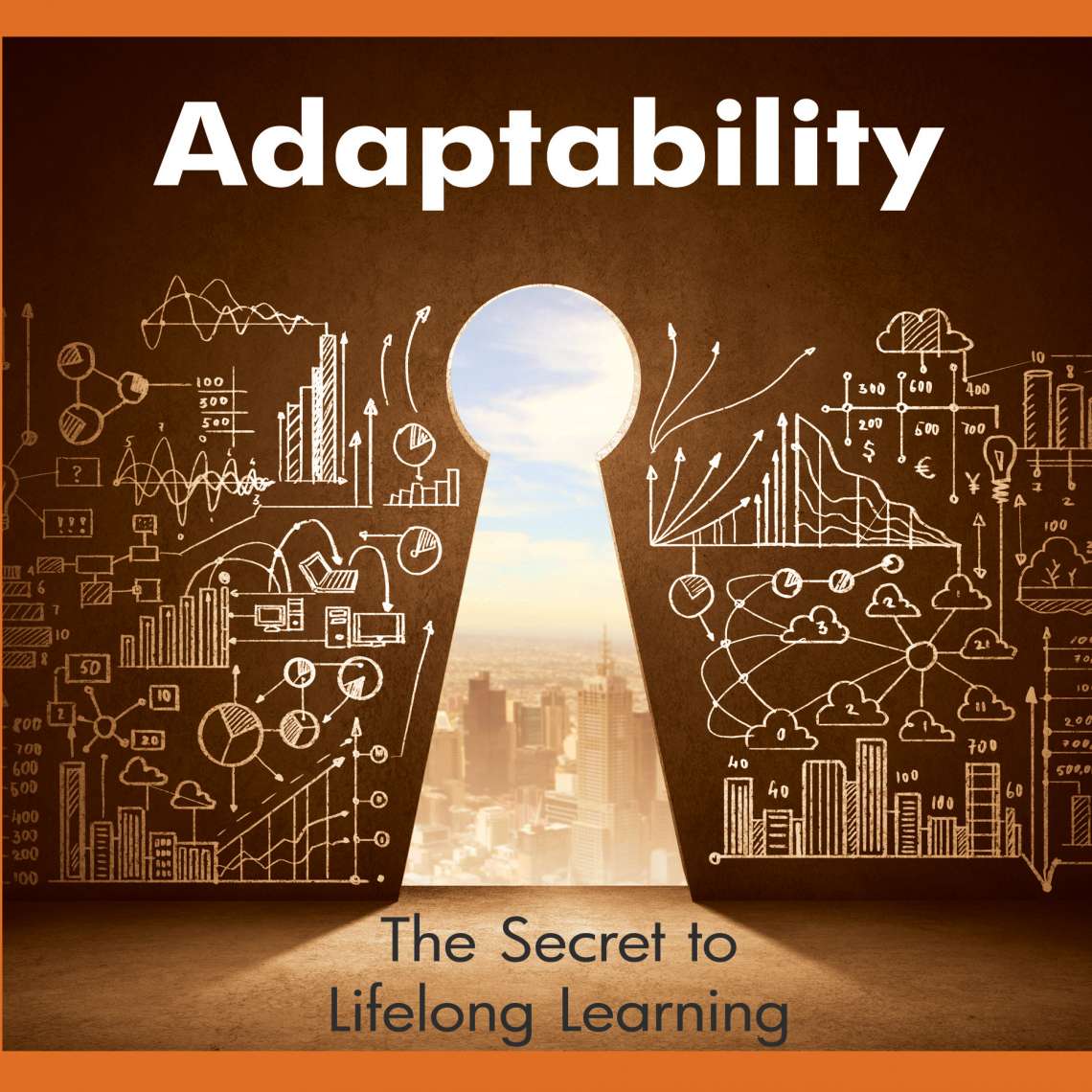 ¿Por que el Señor nos creó?
ADAPTABILIDAD
Salmo 8: 5-6
Un noble propósito
Todos sabemos que el deseo está en nosotros
Pero no somos capaces
Hechos 17: 26-27
Dios anticipó nuestro fracaso y se dispuso que
Podríamos buscar al Señor hallarle
Para que pudiéramos tener dominio
Para que podamos glorificar a Dios y gozar de él
[Speaker Notes: God created us for happiness, glory and honro but did he fail to make provision forit

Psalms 8:4-6 KJV  What is man, that thou art mindful of him? and the son of man, that thou visitest him?  (5)  For thou hast made him a little lower than the angels, and hast crowned him with glory and honour.  (6)  Thou madest him to have dominion over the works of thy hands; thou hast put all things under his feet:
Acts 17:26-27 KJV  And hath made of one blood all nations of men for to dwell on all the face of the earth, and hath determined the times before appointed, and the bounds of their habitation;  (27)  That they should seek the Lord, if haply they might feel after him, and find him, though he be not far from every one of us:]
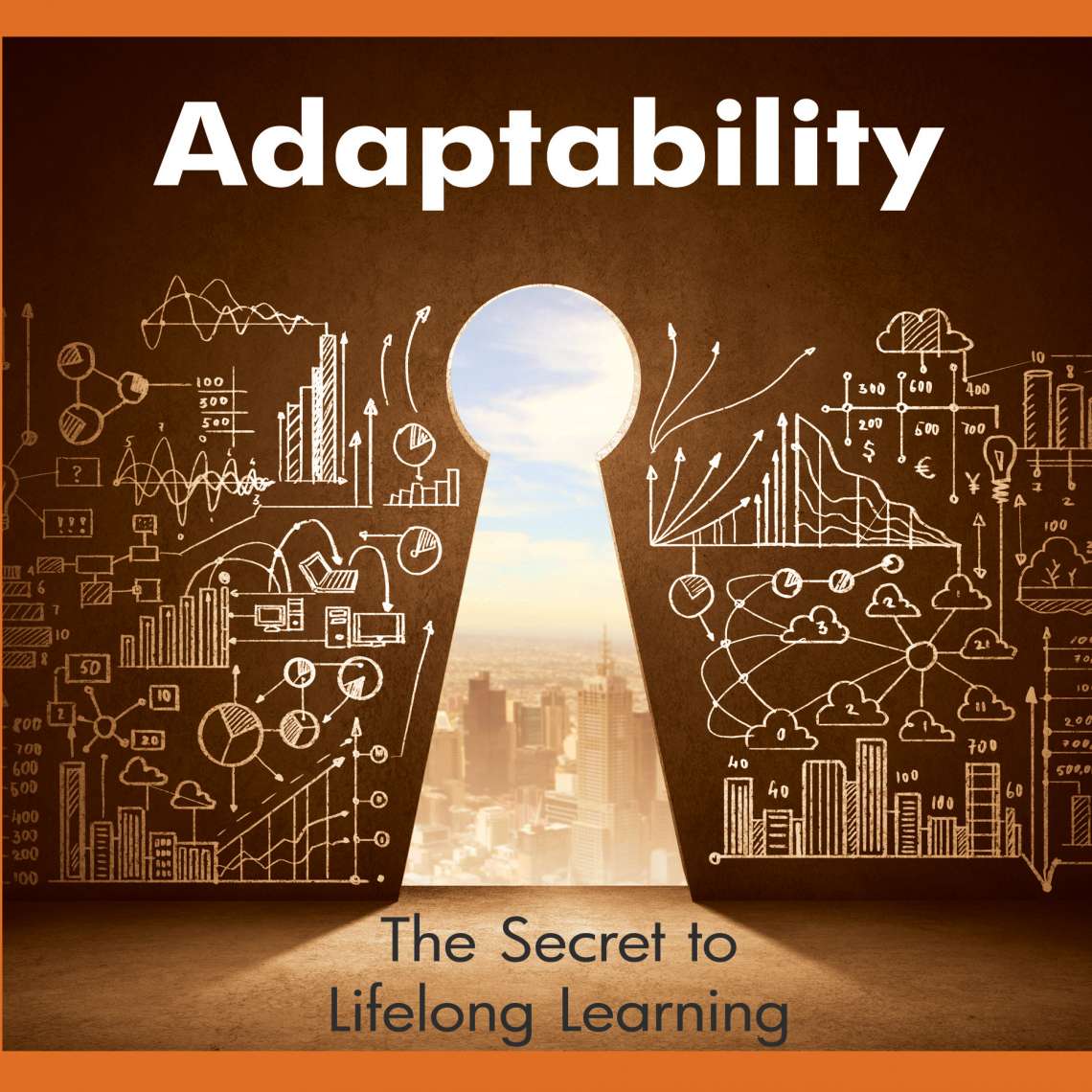 ¿Para que vino el Señor a este mundo?
ADAPTABILIDAD
Jn 3:17
“puede salvarlo”
No quiere condenarle
Que todos sean salvos
[Speaker Notes: John 3:17 KJV  For God sent not his Son into the world to condemn the world; but that the world through him might be saved.]
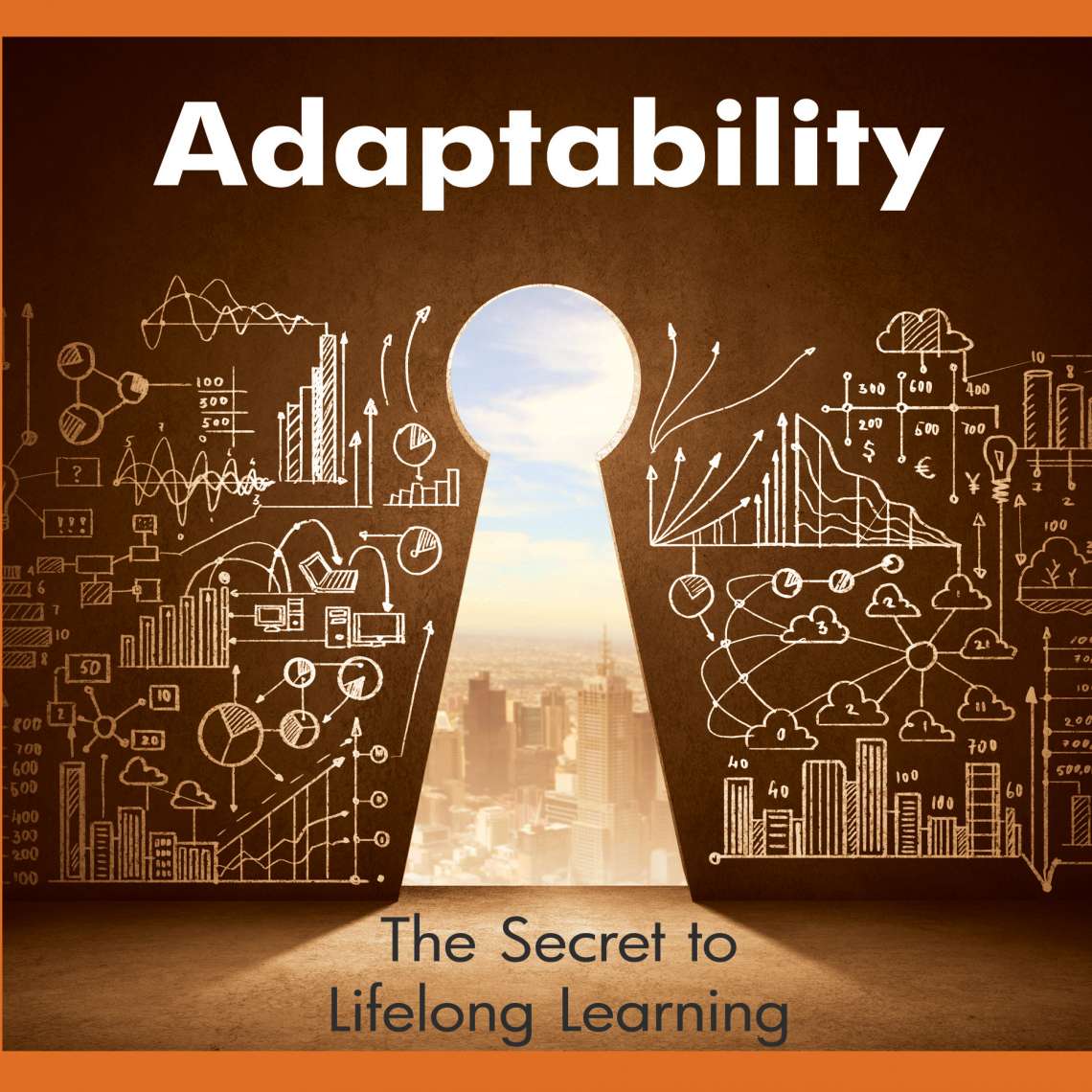 ¿Que es el propósito de las escrituras?
2 Tim 3: 16-17
No es rentable para
Un lugar para el texto de sermones
Un lugar para establecer una doctrina o credo predeterminada
Estrecho,, carácter partidista egoísta
Es la doctrina misma
¿Qué más se puede pedir?
Estos tres puntos están de acuerdo con el gran diseño benevolente del Señor para prever la felicidad del hombre
¿Por qué fuimos creados?
¿Qué hizo al Señor venir?
¿Cuál es el propósito de las Escrituras?
[Speaker Notes: 2 Timothy 3:16-17 KJV  All scripture is given by inspiration of God, and is profitable for doctrine, for reproof, for correction, for instruction in righteousness:  (17)  That the man of God may be perfect, throughly furnished unto all good works.]
La Biblia Es Abierta Para Todos
Génesis 22:18
Esta promesa contiene a Cristo, el Evangelio, la Iglesia, todos los bienes de la Nueva Institución
Para todas las naciones
Tito 2:11
Lucas 2:10
Lucas 11:10
Mateo 28:19
Marcos 16:15
Hechos 2:39
Nada seccional
Hechos 10:28; 34-35
Esto está en consonancia con su creación y propósito
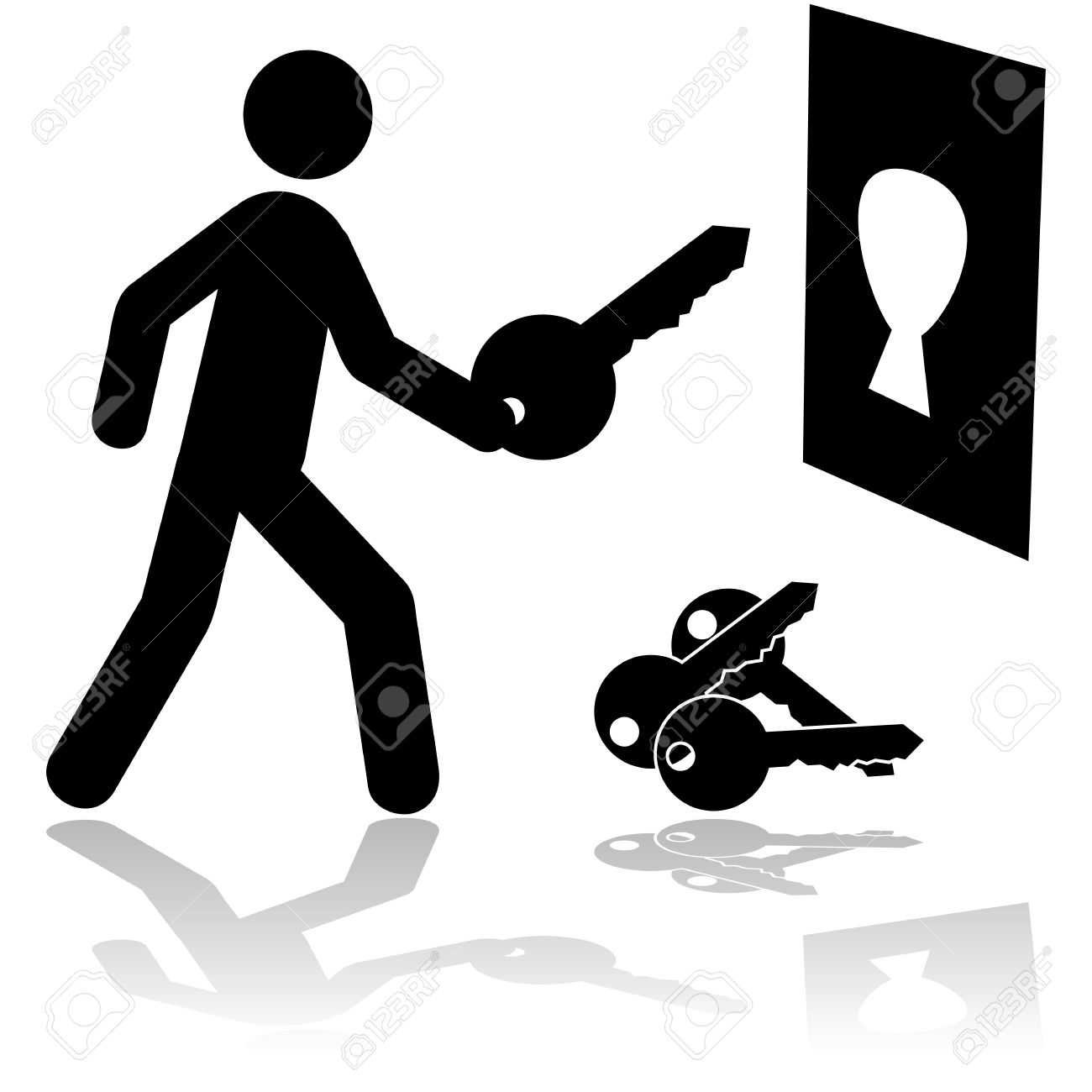 [Speaker Notes: saiah 45:22 ASV Look unto me, and be ye saved, all the ends of the earth; for I am God, and there is none else.

ILuke 2:10 ASV And the angel said unto them, Be not afraid; for behold, I bring you good tidings of great joy which shall be to all the people:
Luke 11:10 KJV  For every one that asketh receiveth; and he that seeketh findeth; and to him that knocketh it shall be opened.
Matthew 28:19 KJV  Go ye therefore, and teach all nations, baptizing them in the name of the Father, and of the Son, and of the Holy Ghost:
Mark 16:15 KJV  And he said unto them, Go ye into all the world, and preach the gospel to every creature.
Acts 2:39 KJV  For the promise is unto you, and to your children, and to all that are afar off, even as many as the Lord our God shall call.
Acts 10:28 KJV  And he said unto them, Ye know how that it is an unlawful thing for a man that is a Jew to keep company, or come unto one of another nation; but God hath shewed me that I should not call any man common or unclean.
Acts 10:34-35 KJV  Then Peter opened his mouth, and said, Of a truth I perceive that God is no respecter of persons:  (35)  But in every nation he that feareth him, and worketh righteousness, is accepted with him.]
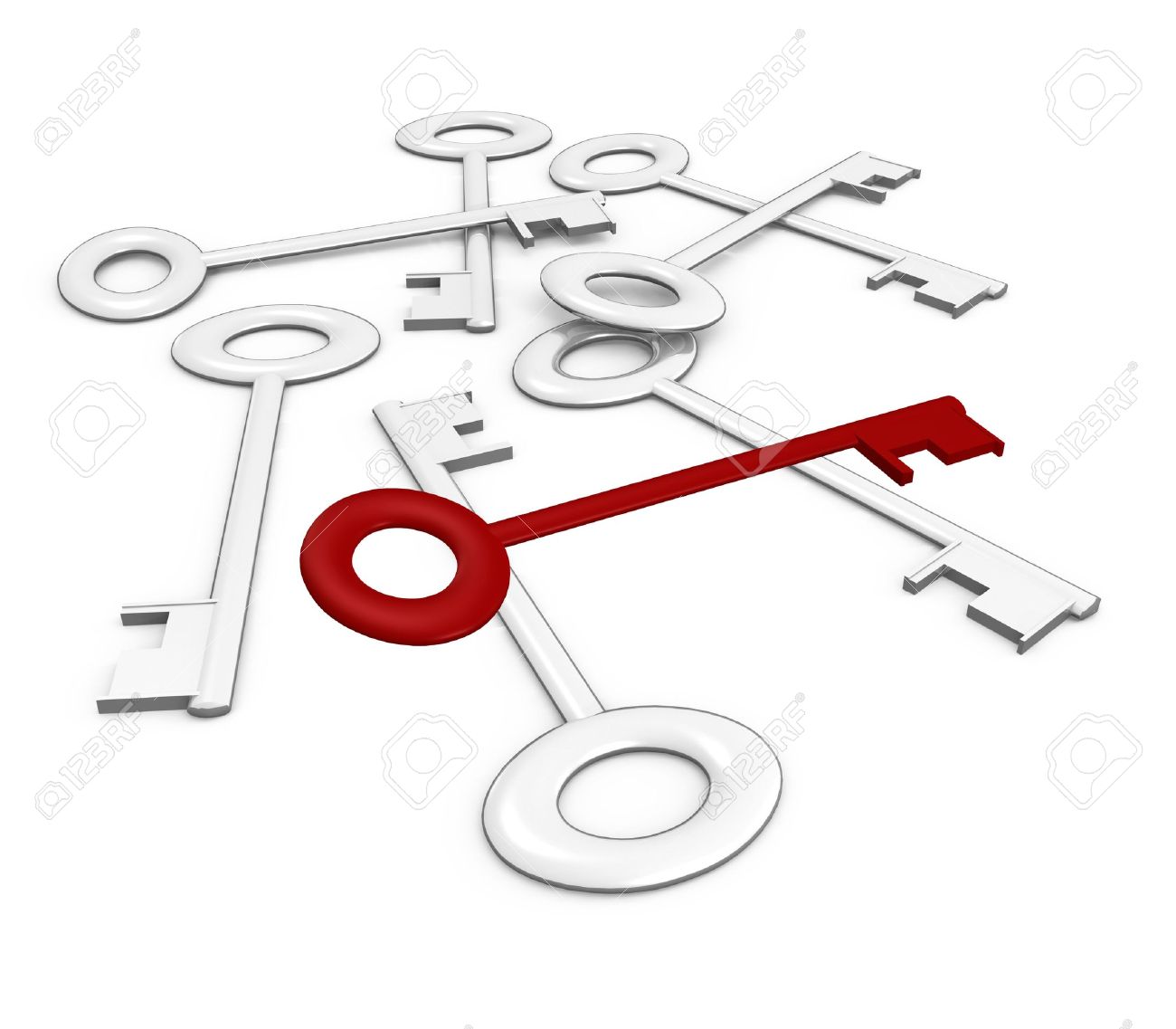 Teoría Falsa
Los hombres son incapaces de creer
Obviamente, los hombres actúan en la creencia cotidiana
Los falsos maestros tendrían que pensar que hemos perdido nuestra mente cuando se trata de creer en Dios
Otro hombre enseña que somos incapaces de hacer justicia
A menudo citó para probar la posición - Éxodo 14:13
Tenían capacidad para hacer estas cosas
No tenía nada que ver con alcanzar la salvación
1 Corintios 10: 1-2
La Biblia procede para el hombre como si él es capaz de creer y obedecer.
Sin esto no sería hombre
[Speaker Notes: Men are incapable of Believing
Though we find ourselves believing in subject of policy, and fincnace on a daily basis
Men incapable of belief are to be pitied
Men incapable of belief cannot believe facts and would disqualify themselves from many usual occupations
They could not be judges
They could not be jurors
They could not act as doctors
Obviously men act on belief everyday
Falso teachers would have us think that we have lost our minds when it comes to believing God
Exodus 14:13 KJV  And Moses said unto the people, Fear ye not, stand still, and see the salvation of the LORD, which he will shew to you to day: for the Egyptians whom ye have seen to day, ye shall see them again no more for ever.
1 Corinthians 10:1-2 KJV  Moreover, brethren, I would not that ye should be ignorant, how that all our fathers were under the cloud, and all passed through the sea;  (2)  And were all baptized unto Moses in the cloud and in the sea;]
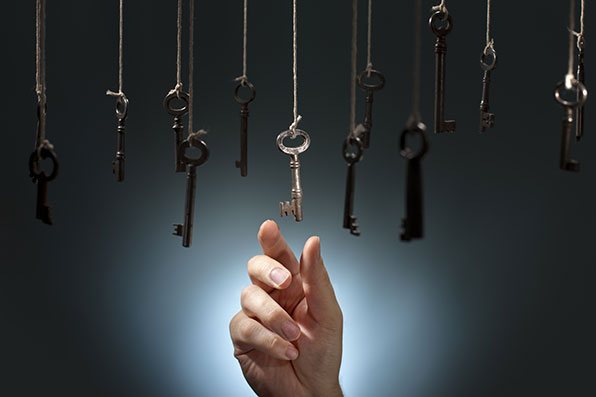 El Nuevo Testamento
El Antiguo Testamento no era una ley universal: fue para los Judios
El Nuevo Testamento es para todo el mundo
No sólo la Iglesia, sino para todos
El mundo se divide en tres divisiones básicas
Los que no creen
La creencia de que no son cristianos
Los que están en Cristo
El Nuevo Testamento está escrito para corresponder a las tres divisiones de los hombres
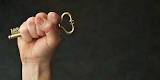 El Nuevo Testamento Adaptado Para Los Incrédulos
Los cuatro Evangelios
Juan 20: 30-31
Dos cosas para que uno crea
Algo para creer
Mateo 3:17
Mateo 16:16; 18
Testimonio creíble, pruebas, con lo que lo que cree  la comprensión humana
Genealogía
Nacido en Belén
A Egipto huyendo de la ira de Herodes
Juan Bautista-Elías para preparar el camino
Mateo- 70 profecías cumplidas
Las predicciones de la destrucción de Jerusalén
Las predicciones de su propia muerte y resurrección
[Speaker Notes: John 20:30-31 KJV  And many other signs truly did Jesus in the presence of his disciples, which are not written in this book:  (31)  But these are written, that ye might believe that Jesus is the Christ, the Son of God; and that believing ye might have life through his name.
Matthew 3:17 KJV  And lo a voice from heaven, saying, This is my beloved Son, in whom I am well pleased.
Matthew 16:16 KJV  And Simon Peter answered and said, Thou art the Christ, the Son of the living God.
Matthew 16:18 KJV  And I say also unto thee, That thou art Peter, and upon this rock I will build my church; and the gates of hell shall not prevail against it.]
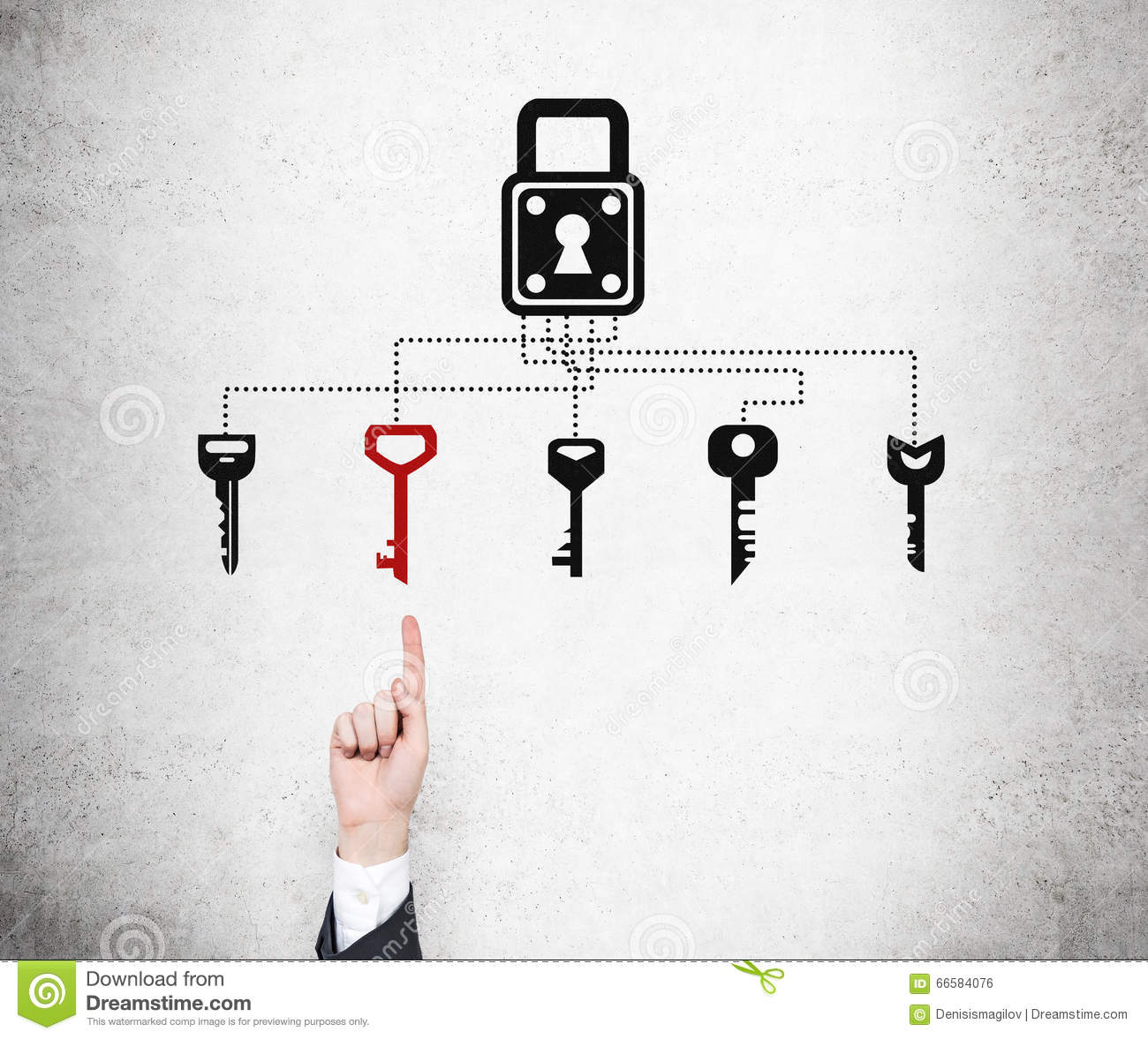 El Nuevo Testamento se Adapta a la Creencia de Los no Cristianos
Los hechos de los apóstoles
Hechos 2: 37-39
Hechos 3
Hechos 8
Samaritanos
El eunuco etíope
La conversión de Pablo
La conversión de Cornelio
La conversión de Lidia, y El carcelero de Filipos
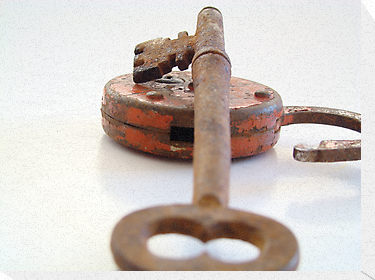 El Nuevo Testamento Se Adapta a Los Que Están En Cristo
Revisar las cartas a las iglesias
Tito 2: 11-15
Apocalipsis 21-22
[Speaker Notes: Titus 2:11-15 KJV  For the grace of God that bringeth salvation hath appeared to all men,  (12)  Teaching us that, denying ungodliness and worldly lusts, we should live soberly, righteously, and godly, in this present world;  (13)  Looking for that blessed hope, and the glorious appearing of the great God and our Saviour Jesus Christ;  (14)  Who gave himself for us, that he might redeem us from all iniquity, and purify unto himself a peculiar people, zealous of good works.  (15)  These things speak, and exhort, and rebuke with all authority. Let no man despise thee.
Revelation 21:3-4 KJV  And I heard a great voice out of heaven saying, Behold, the tabernacle of God is with men, and he will dwell with them, and they shall be his people, and God himself shall be with them, and be their God.  (4)  And God shall wipe away all tears from their eyes; and there shall be no more death, neither sorrow, nor crying, neither shall there be any more pain: for the former things are passed away.
Revelation 21:7-8 KJV  He that overcometh shall inherit all things; and I will be his God, and he shall be my son.  (8)  But the fearful, and unbelieving, and the abominable, and murderers, and whoremongers, and sorcerers, and idolaters, and all liars, shall have their part in the lake which burneth with fire and brimstone: which is the second death.
Revelation 21:22-27 KJV  And I saw no temple therein: for the Lord God Almighty and the Lamb are the temple of it.  (23)  And the city had no need of the sun, neither of the moon, to shine in it: for the glory of God did lighten it, and the Lamb is the light thereof.  (24)  And the nations of them which are saved shall walk in the light of it: and the kings of the earth do bring their glory and honour into it.  (25)  And the gates of it shall not be shut at all by day: for there shall be no night there.  (26)  And they shall bring the glory and honour of the nations into it.  (27)  And there shall in no wise enter into it any thing that defileth, neither whatsoever worketh abomination, or maketh a lie: but they which are written in the Lamb's book of life.
Revelation 22:1-5 KJV  And he shewed me a pure river of water of life, clear as crystal, proceeding out of the throne of God and of the Lamb.  (2)  In the midst of the street of it, and on either side of the river, was there the tree of life, which bare twelve manner of fruits, and yielded her fruit every month: and the leaves of the tree were for the healing of the nations.  (3)  And there shall be no more curse: but the throne of God and of the Lamb shall be in it; and his servants shall serve him:  (4)  And they shall see his face; and his name shall be in their foreheads.  (5)  And there shall be no night there; and they need no candle, neither light of the sun; for the Lord God giveth them light: and they shall reign for ever and ever.]
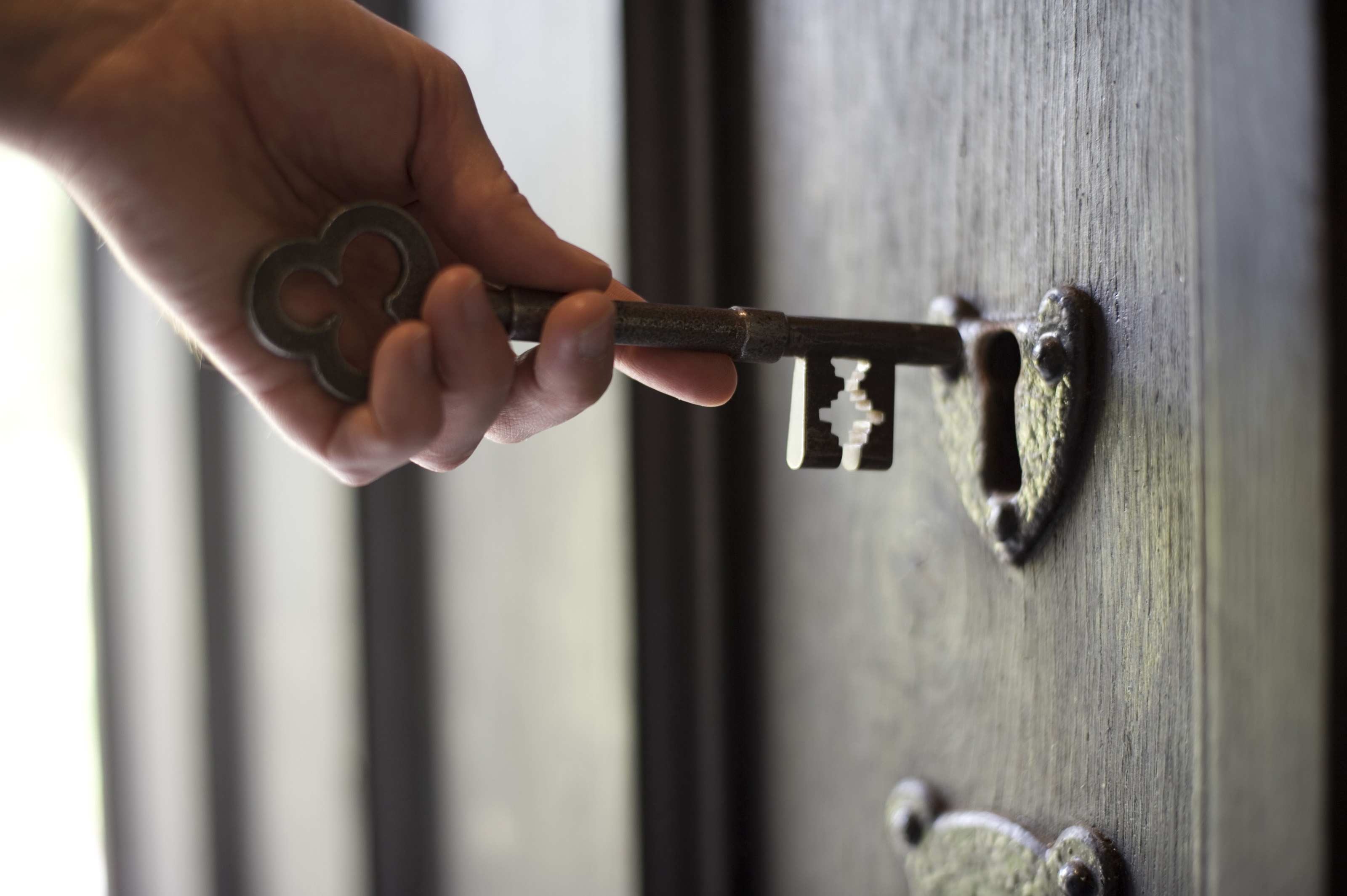 Este Es El Libro Que El Mundo Necesita
No tenemos que orar para que el otorgue un poder que no tiene que poseer
Esto insulta al autor
No debemos orar al Señor para hacer al hombre que no quiere,  que pueda entender
Dar el Evangelio como lo es para los hombres como son
La Biblia hará que los hombres crean
Mostrarles cómo llegar a ser cristianos
Mostrar cómo comportarse como cristianos
La Biblia no se cansa de hablar de las bendiciones de la eternidad
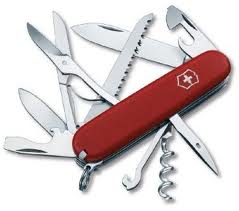 2 Tim 3:16
La Biblia está adaptada para Hombres